Chapter 5.1
Les sports et les passe-temps
Les Saisons
L’hiver
Le printemps
L’été
L’automne
En hiver
Au printemps
En été
En automne
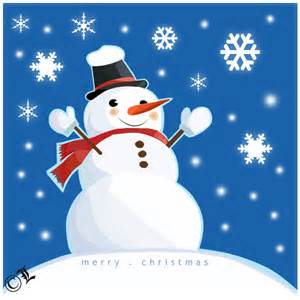 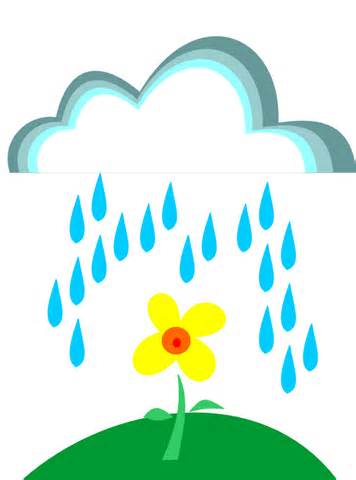 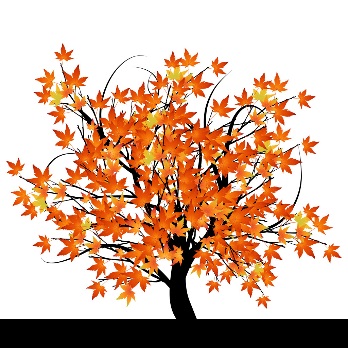 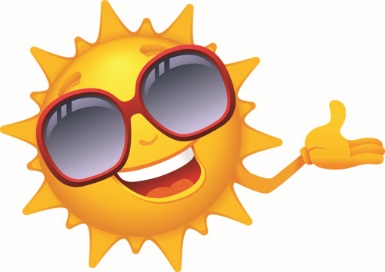 Faire du ski
Faire du patin à glace
Faire du surf
Faire du vélo
Faire du jogging
Faire de la photo
Faire du skate-board
Faire du théâtre
Faire de la vidéo
Faire de l’athlétisme
Faire de l’aérobic
Jouer au basket-ball
Jouer au volley
Jouer au hockey
Jouer de la batterie
Jouer de la guitare
Jouer à des jeux vidéo
Jouer du piano
Jouer au tennis
Le caméscope
L’appareil-photo
La raquette
Les skis
Le casque
La saison
Le mois
Le jour